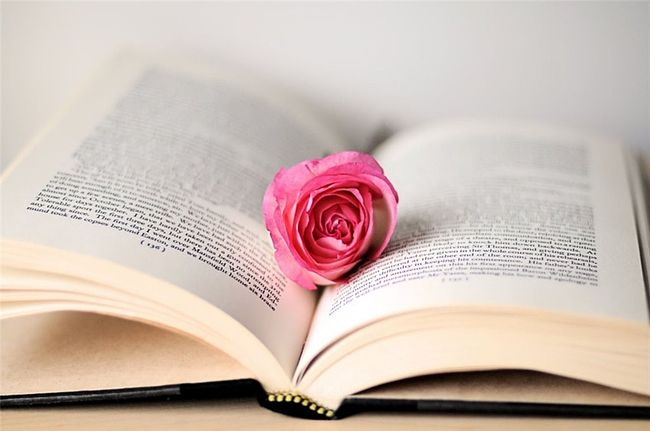 МБДОУ № 90 «Незабудка»
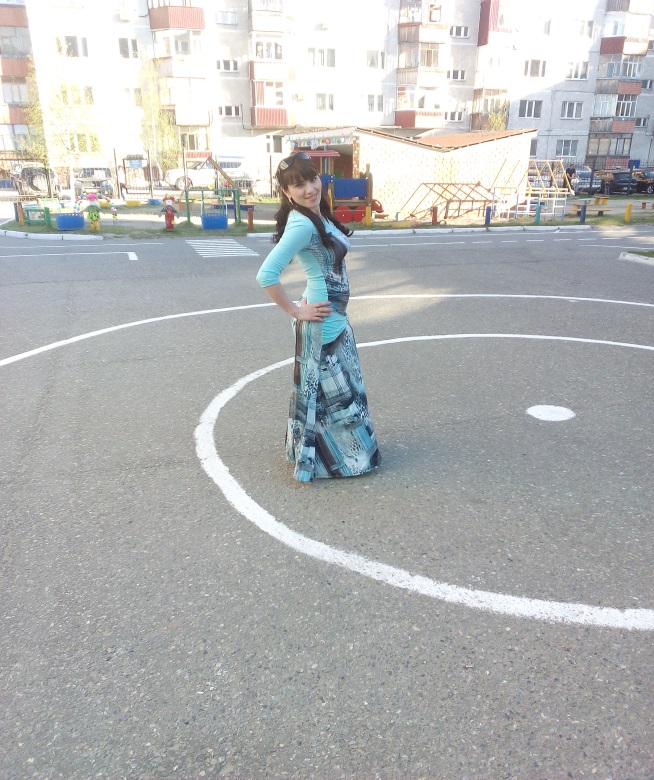 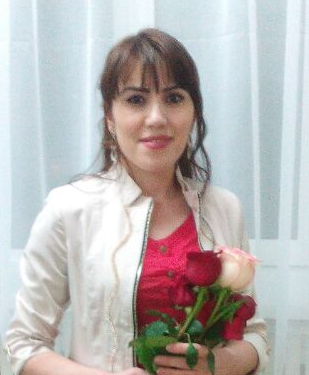 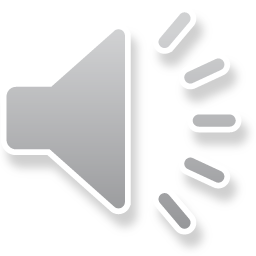 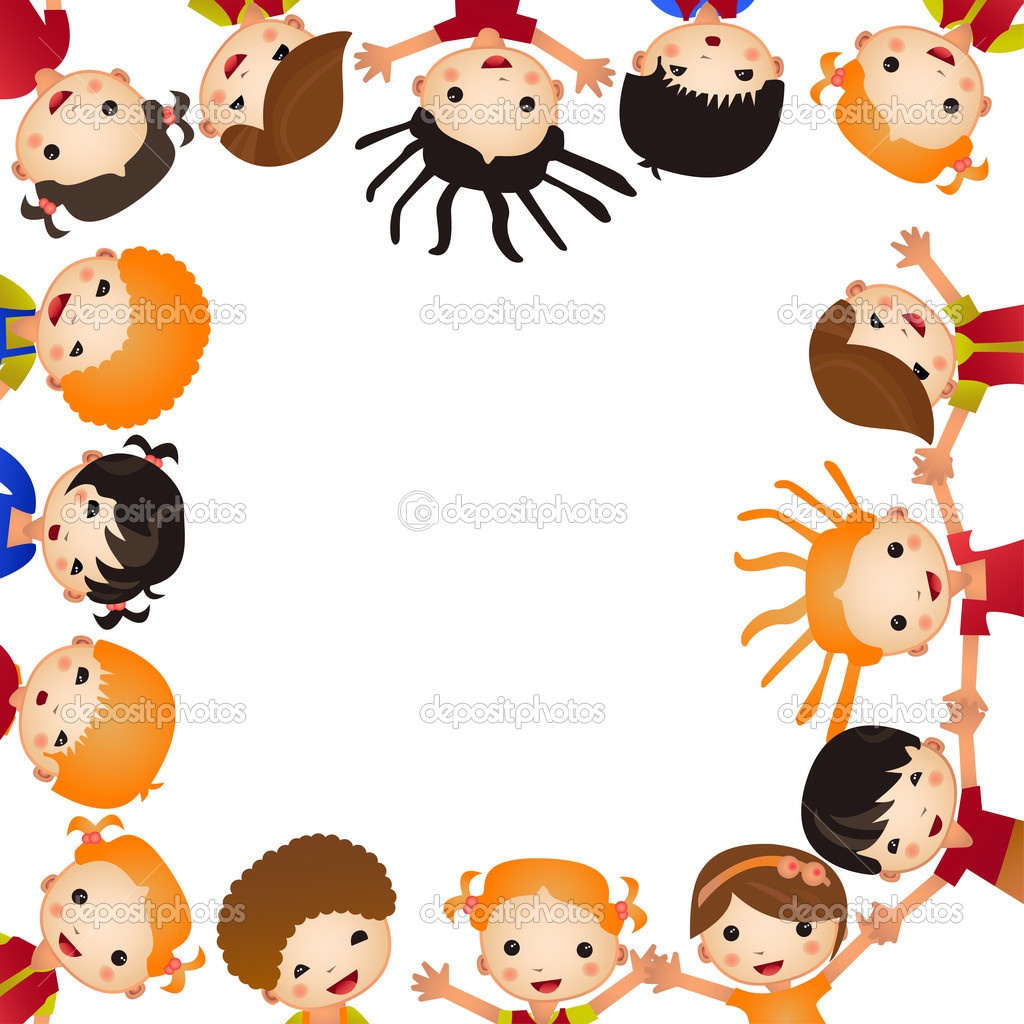 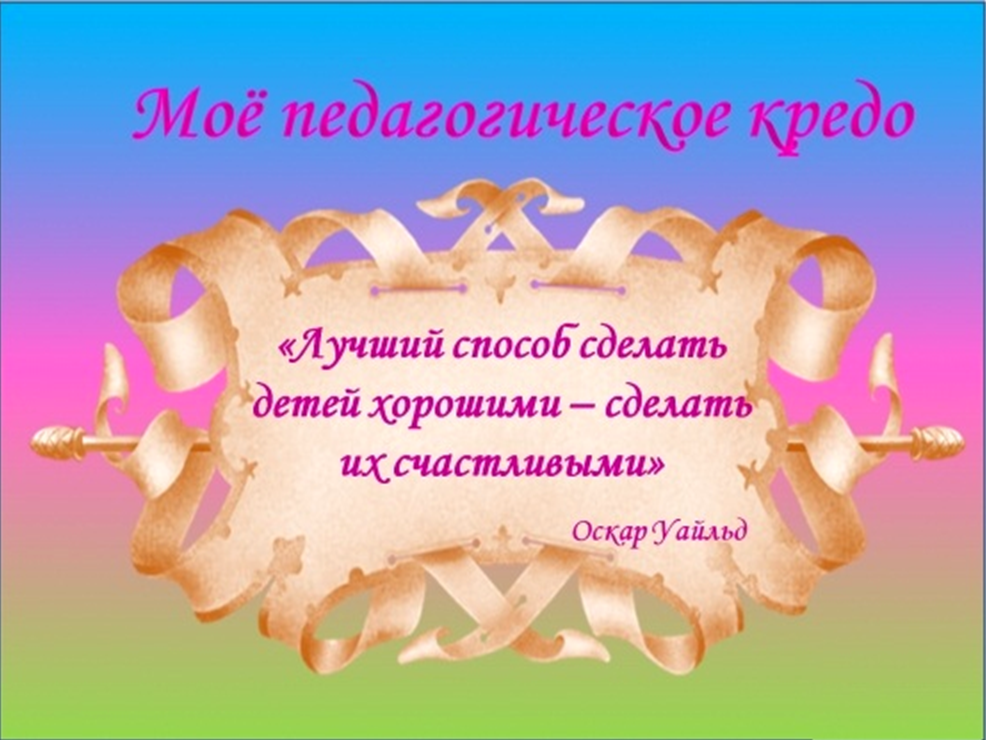 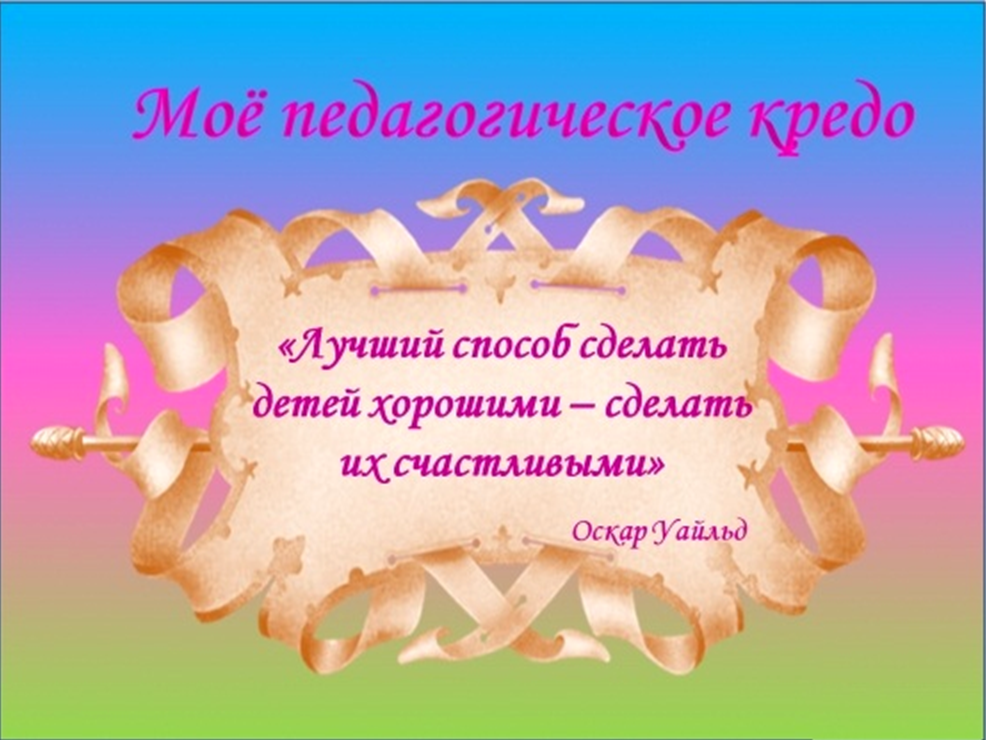 А родилась я 15.06.1986 в РФ, республика Дагестан, Кайтагский район, с. Маджалис
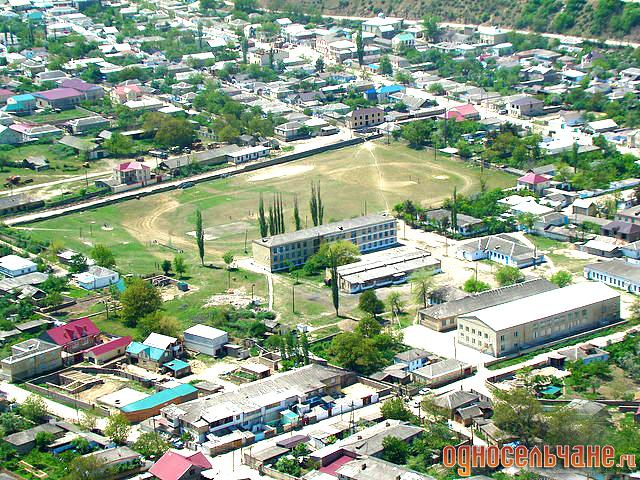 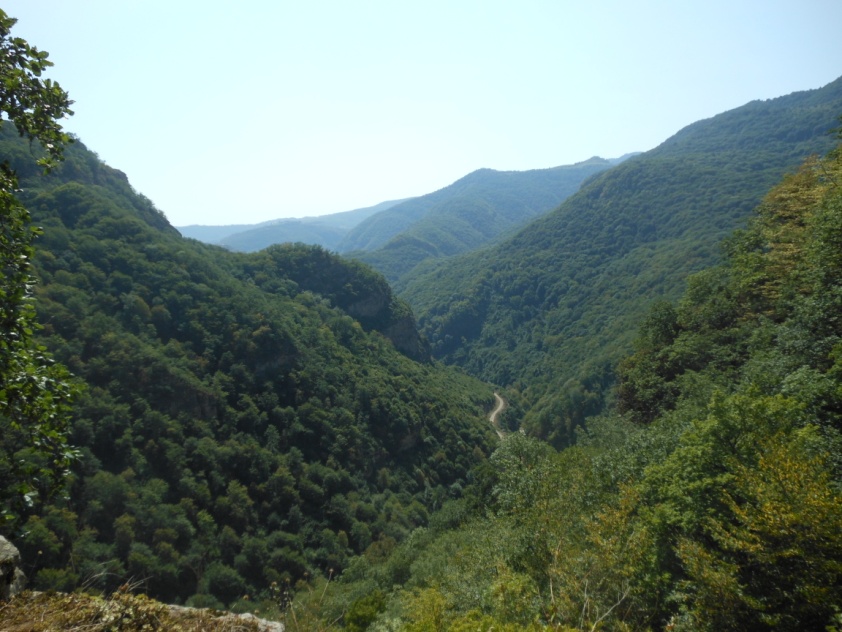 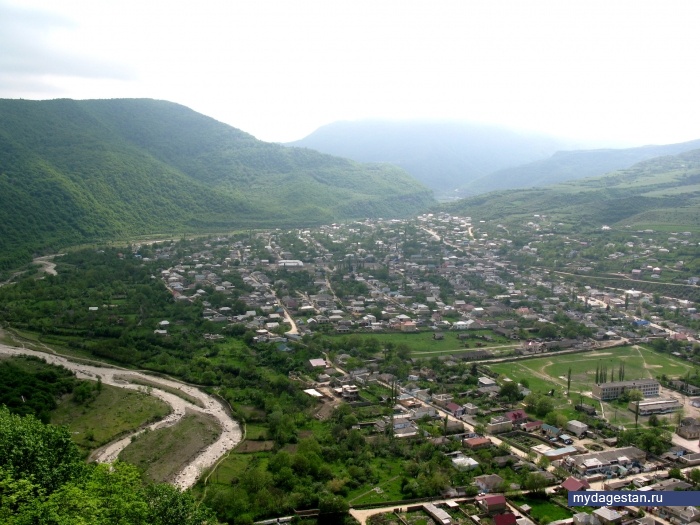 Школа….
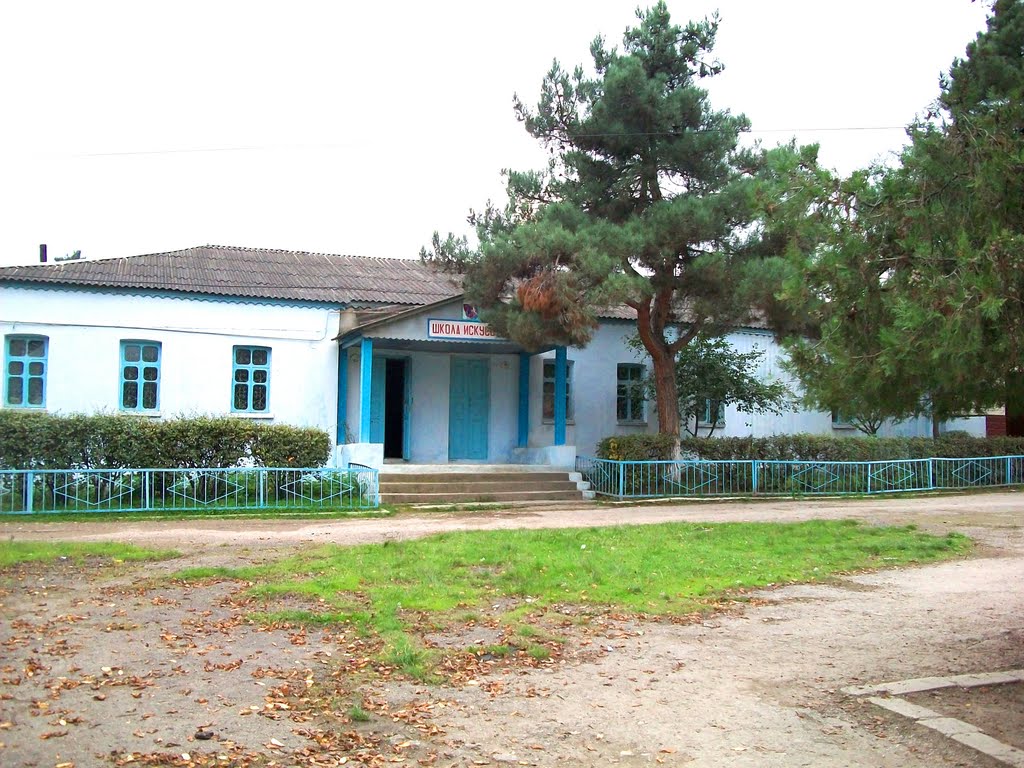 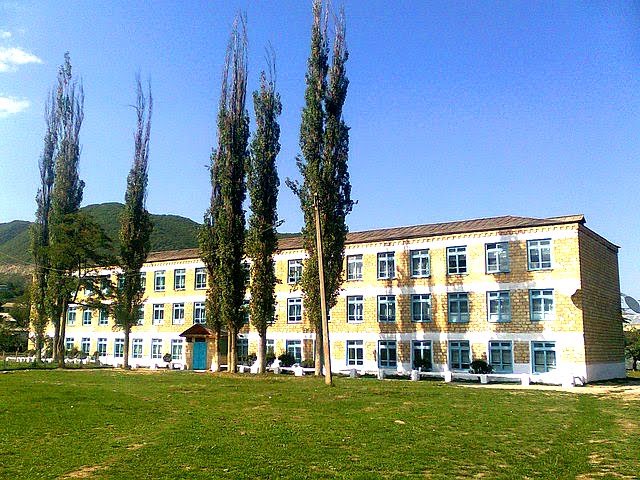 "Будь терпелив в ожидании чуда,
И будь готов для встречи с ним в ребёнке".
                               Ш.М.Амонашвили.
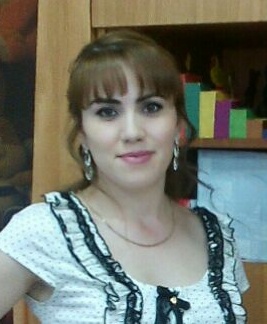 «У каждого человека три характера: тот, который ему приписывают; тот, который он сам себе приписывает; и, наконец, тот, который есть в действительности» ...
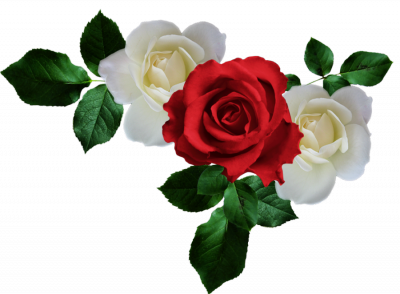 Сочетает внешнюю хрупкость и внутреннюю силу, четкий ум и нежное сердце…
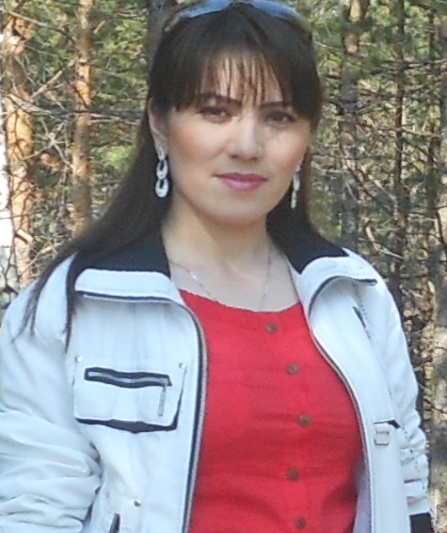 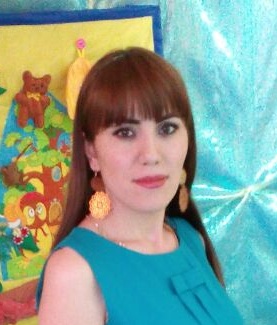 Загадочная, неповторимая, 
прозорливая….
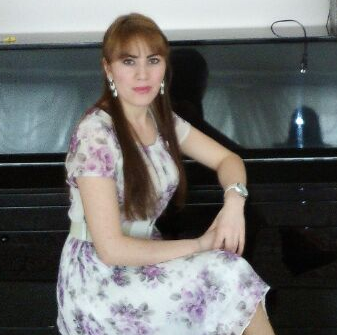 Женственная, жизнелюбивая и просто очаровательная девушка…
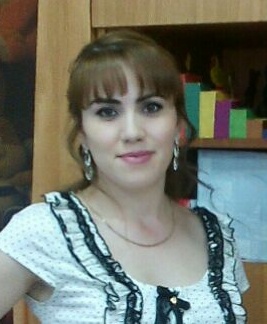 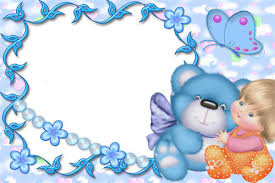 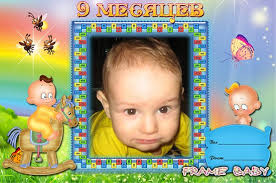 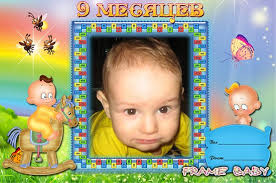 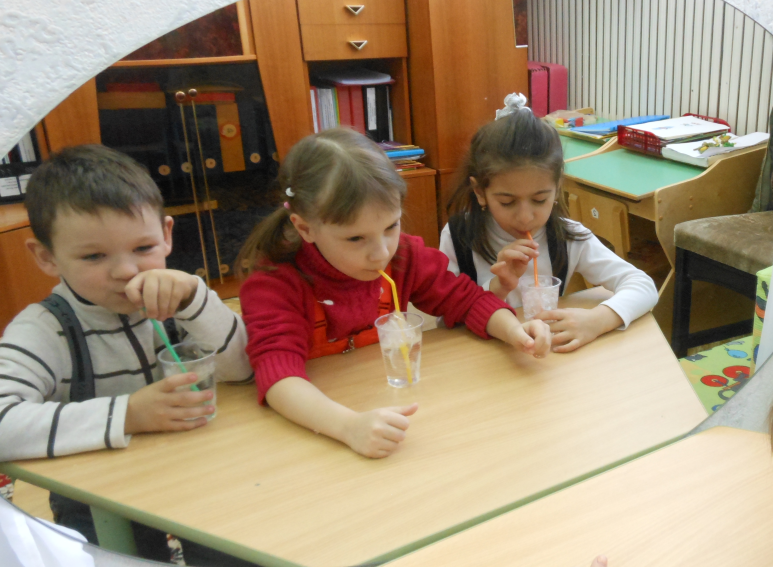 Кто научил нас всех читатьИ правильно дышать,На слух все звуки различать,«Свистеть», «шипеть», «рычать»,Слова на схемы разбирать,Рассказы, сказки сочинять,Чтоб в школе мы не знали бед?Помог нам в этом – логопед!
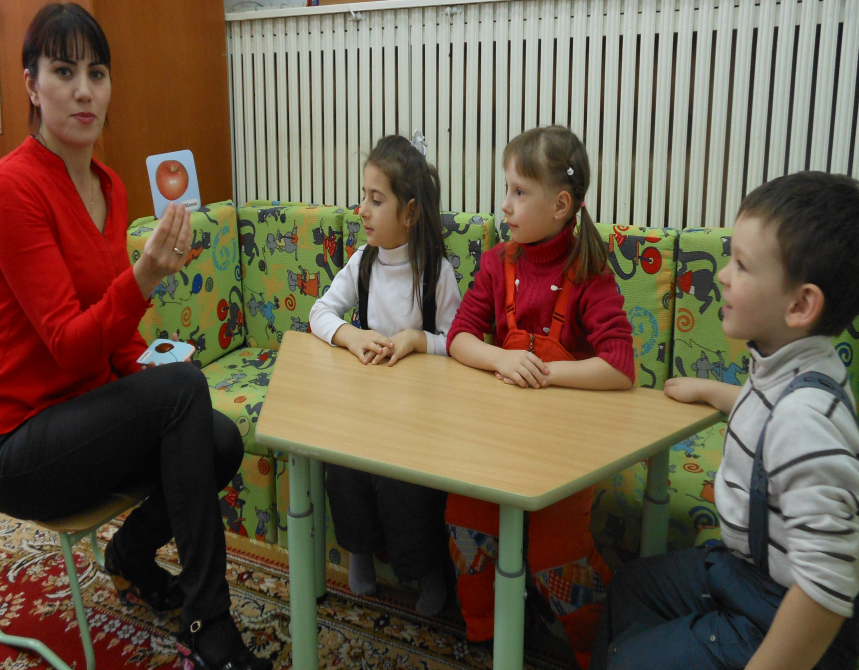 Она, как солнечный рассвет, Она бесспорно - лучший маг. Она кудесник - логопед, Она корявой речи враг.И стали дети говорить Всё внятно, чётко, грамотно За это стоило б вручить Ей от министра грамоту!
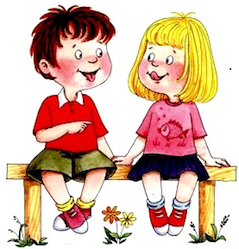 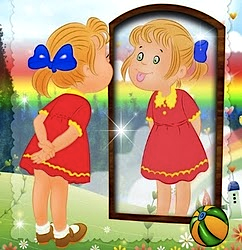 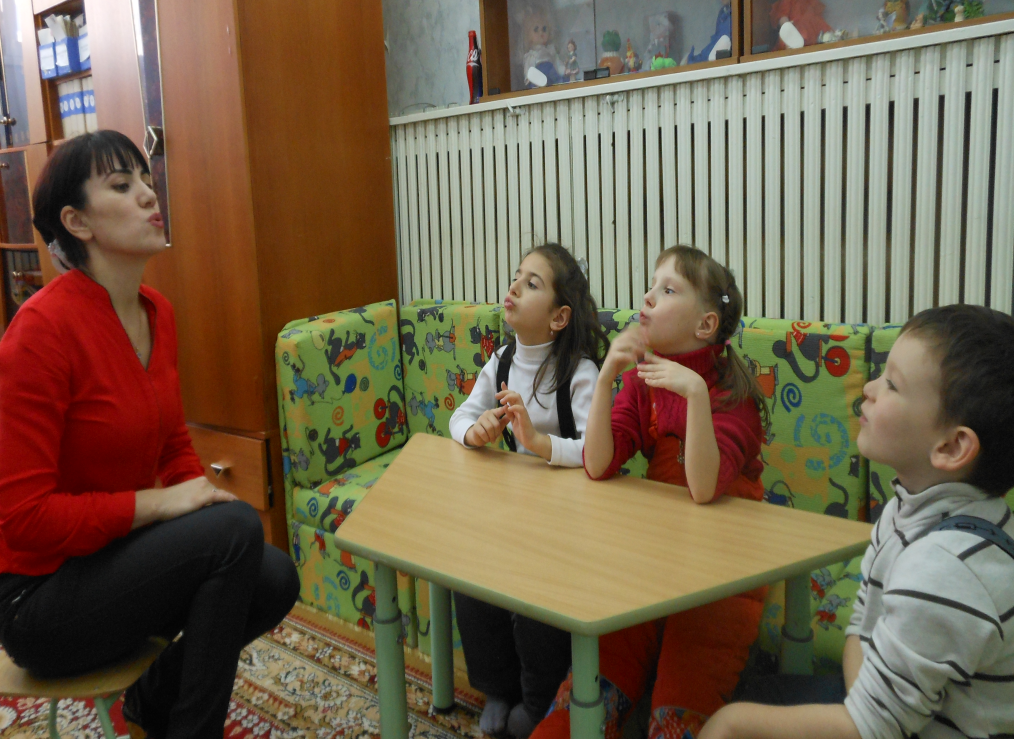 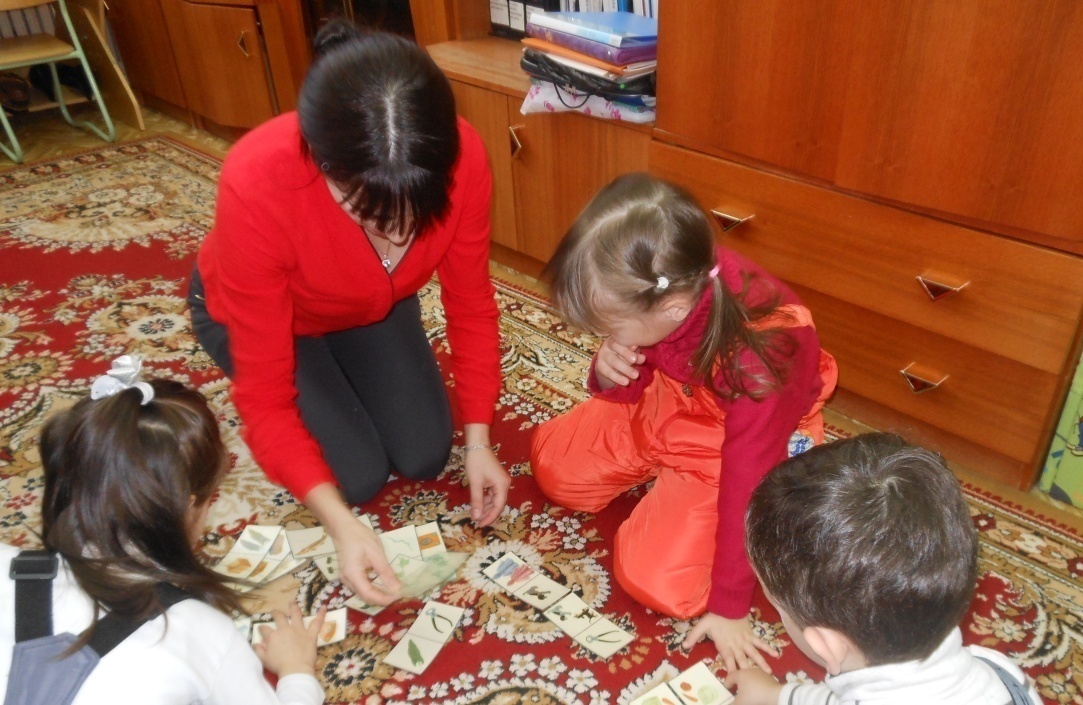 И спортсменка и артистка наша Рая-логопед…
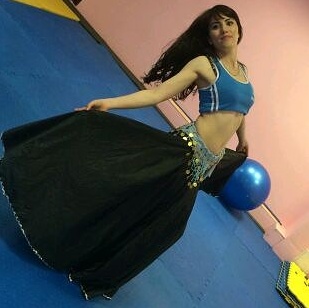 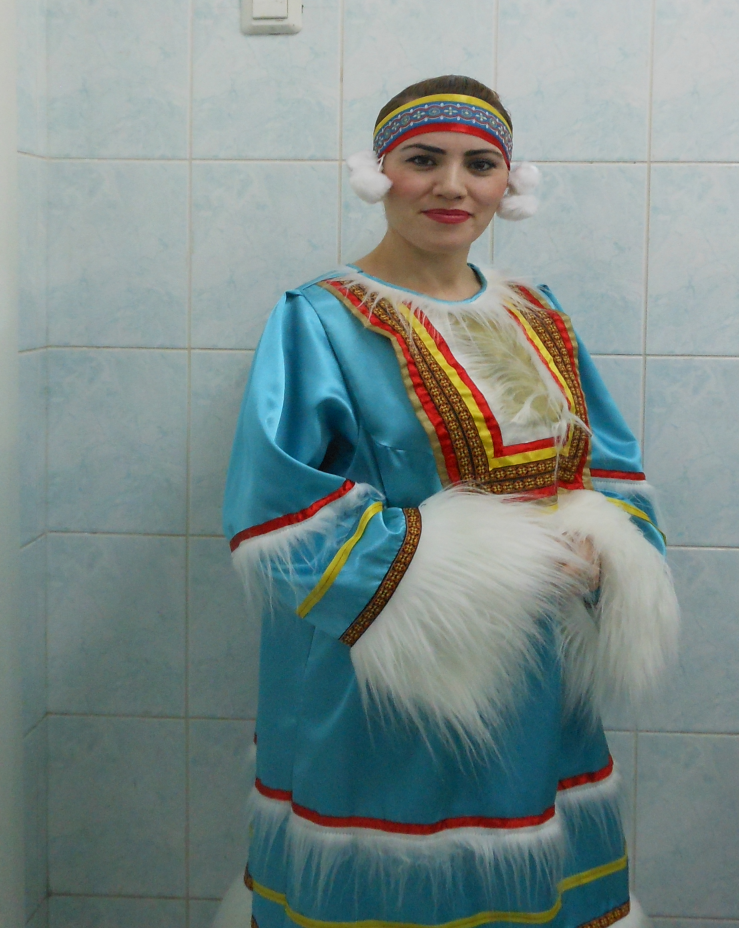 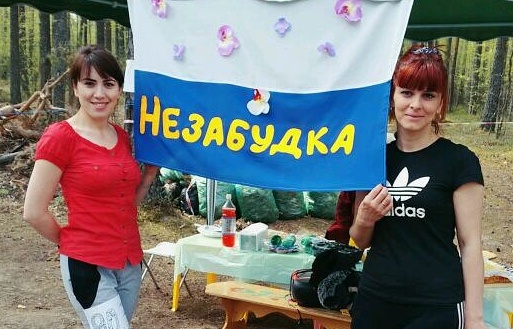 Много грамот, достижений…
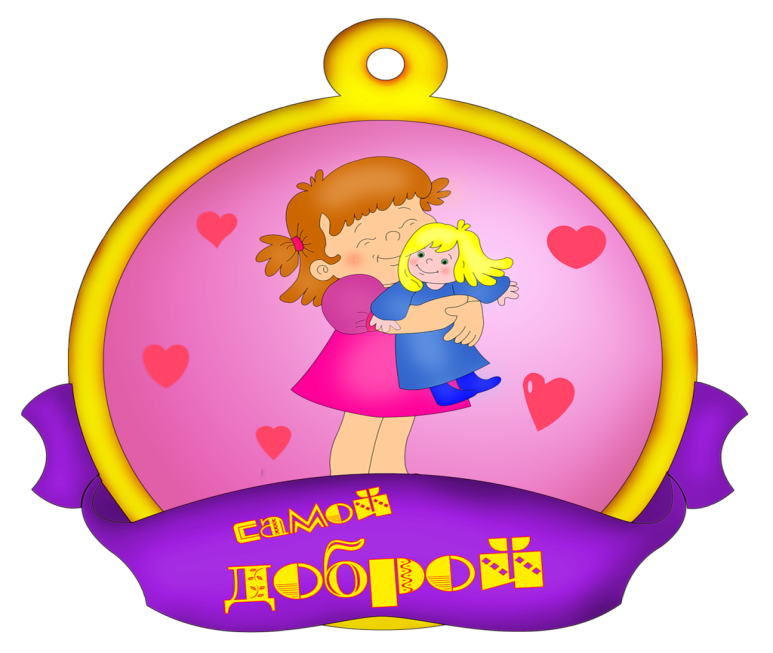 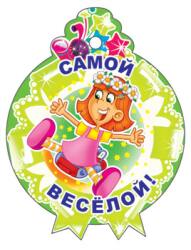 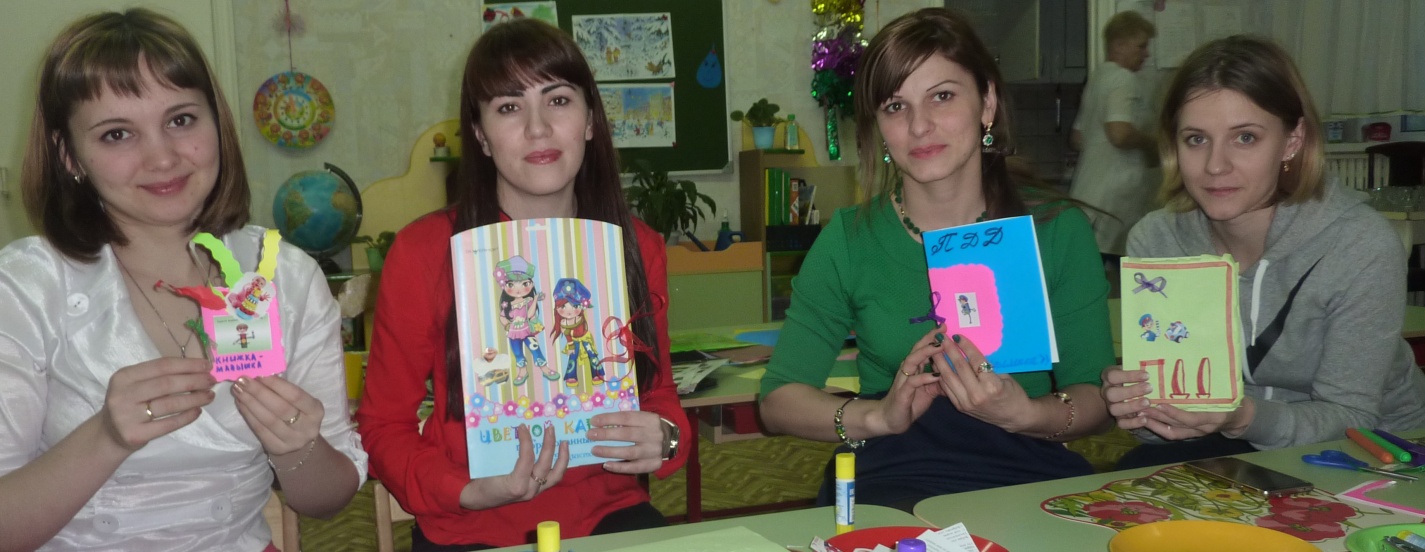 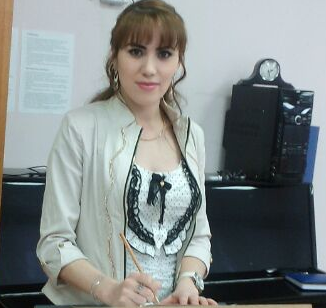 Чему бы ты ни учился, ты учишься для себя.
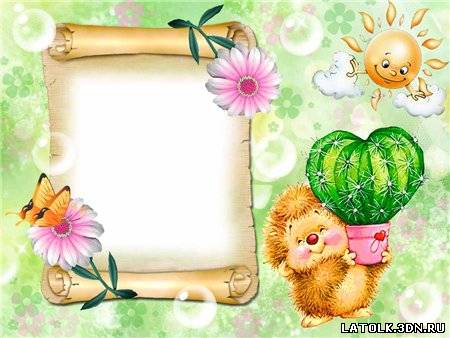 Мы и праздники не забываем
Наши праздники и развлечения
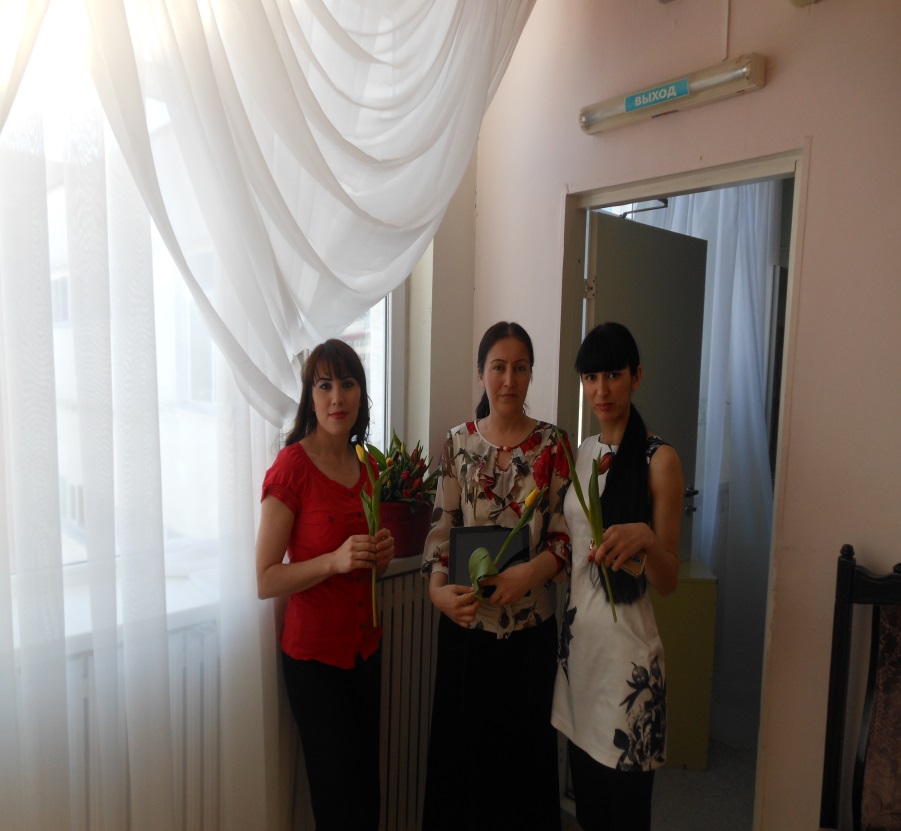 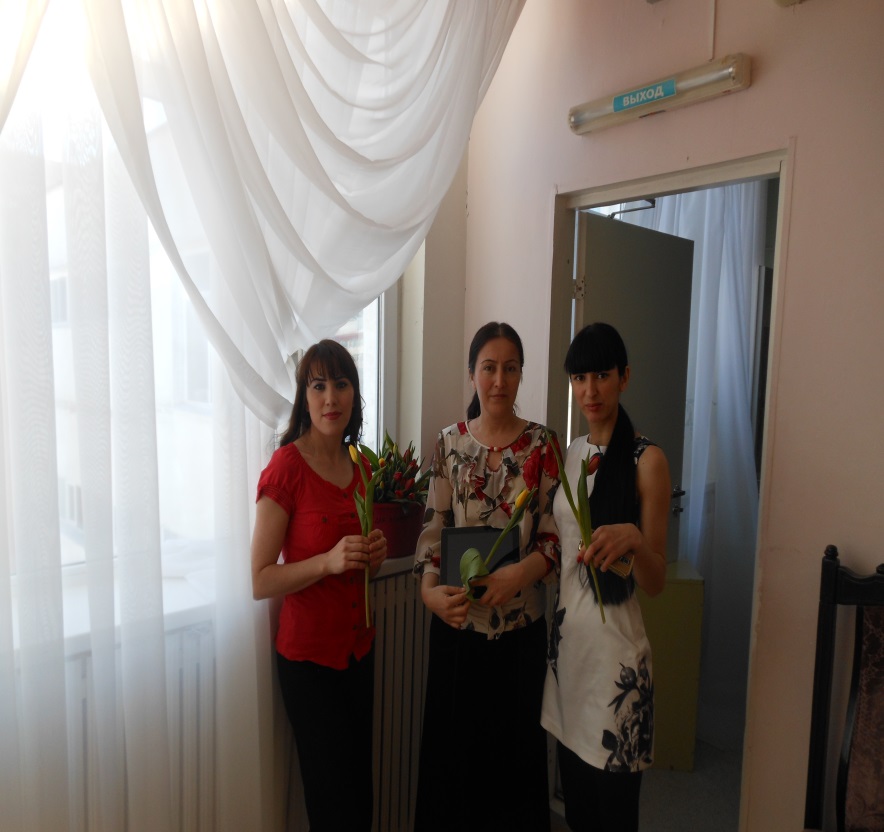 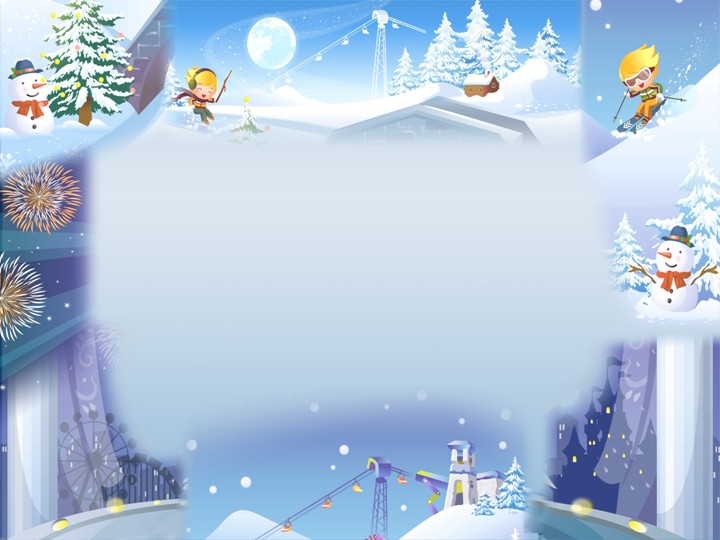 И зимние забавы нам по нраву
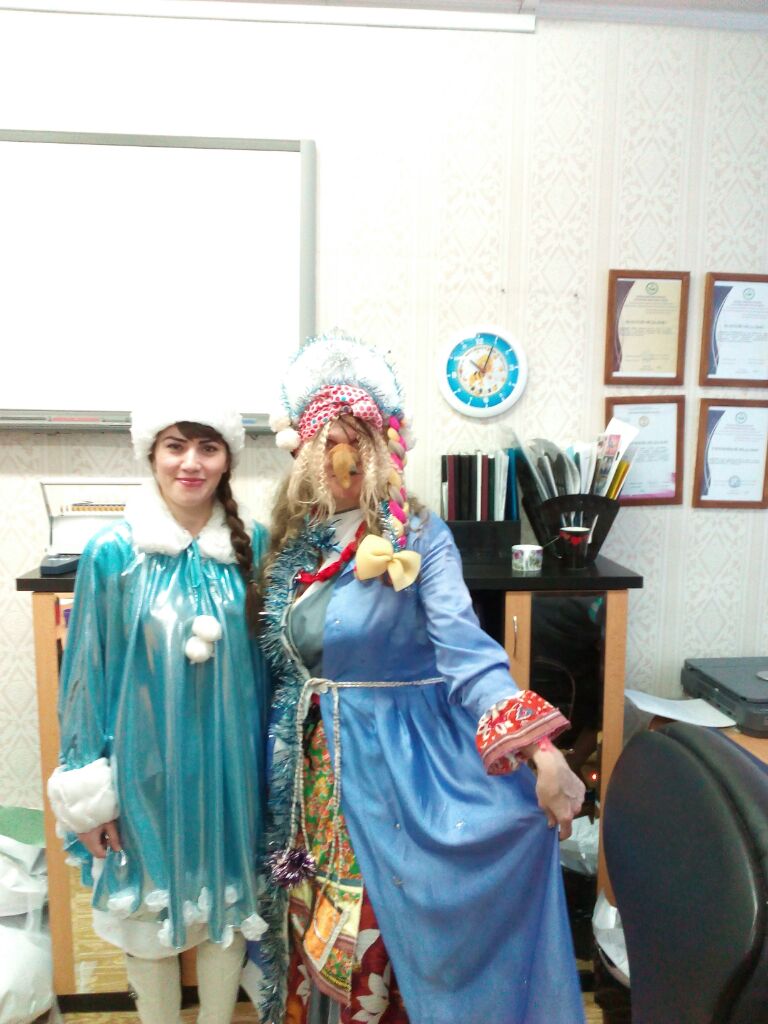 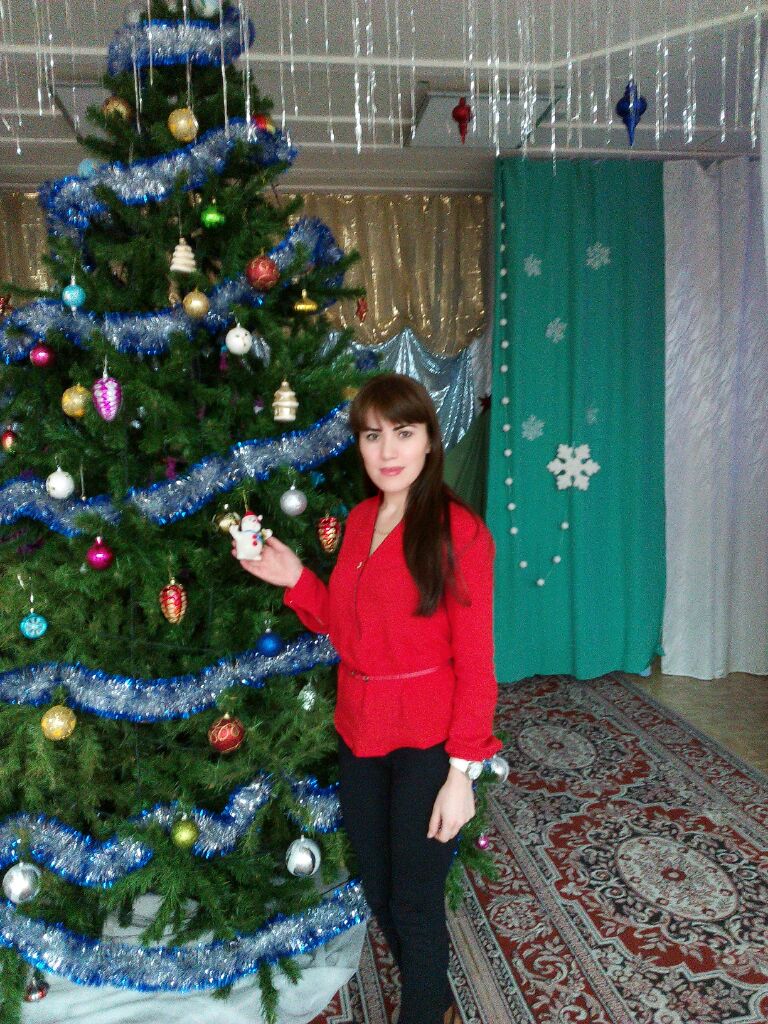 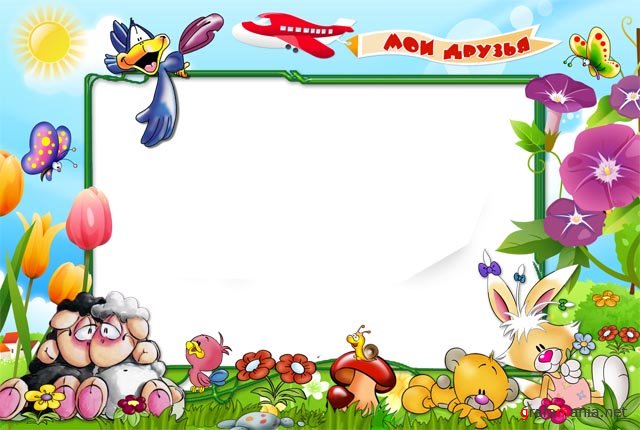 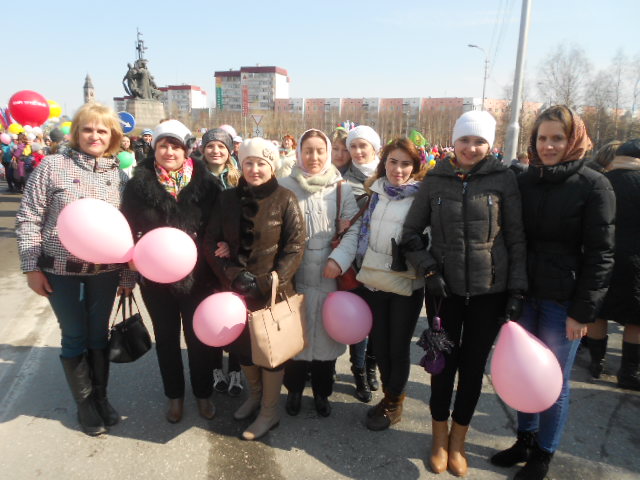 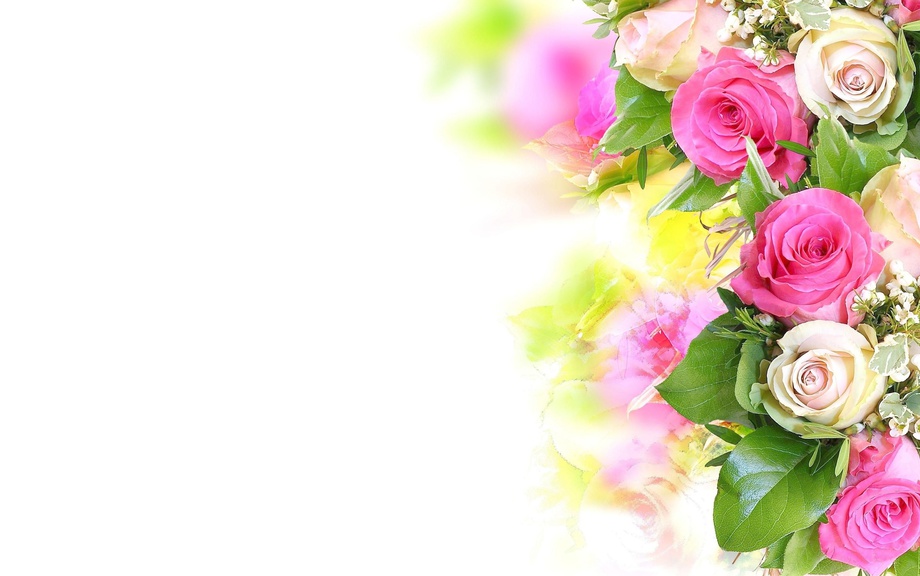 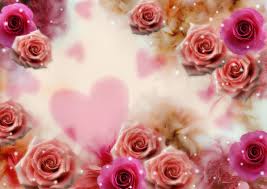 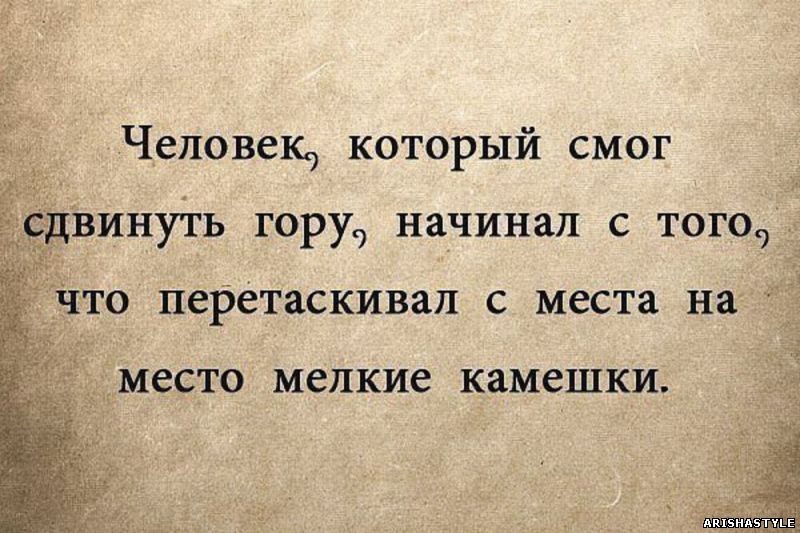 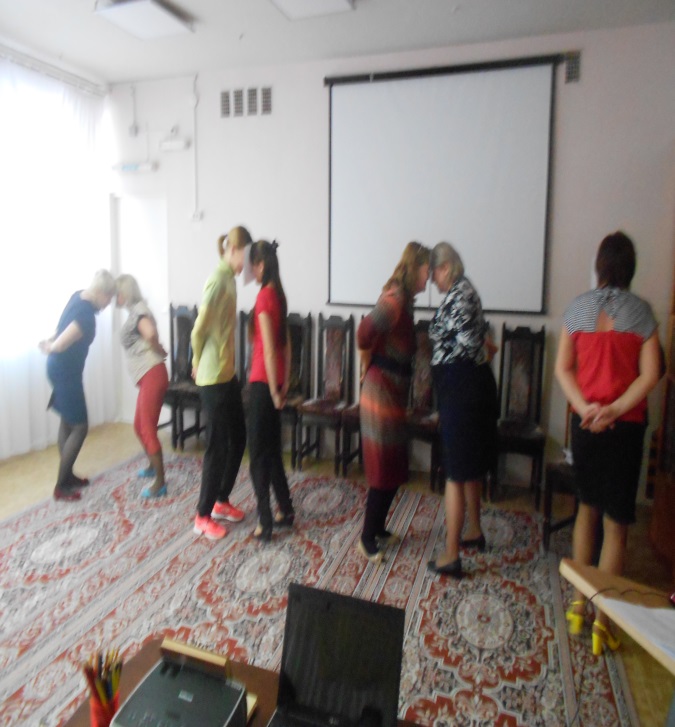 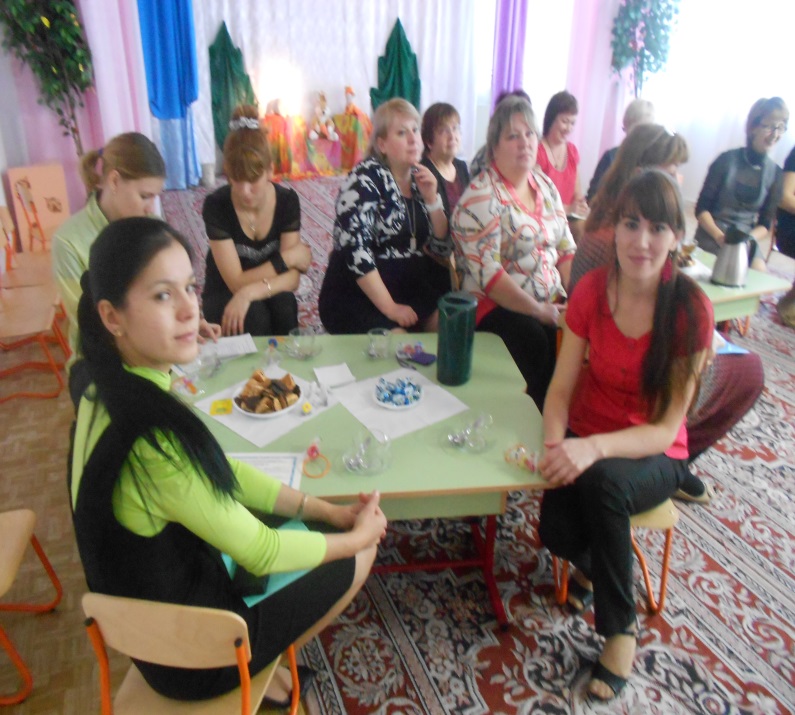 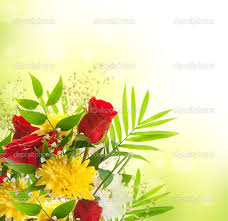 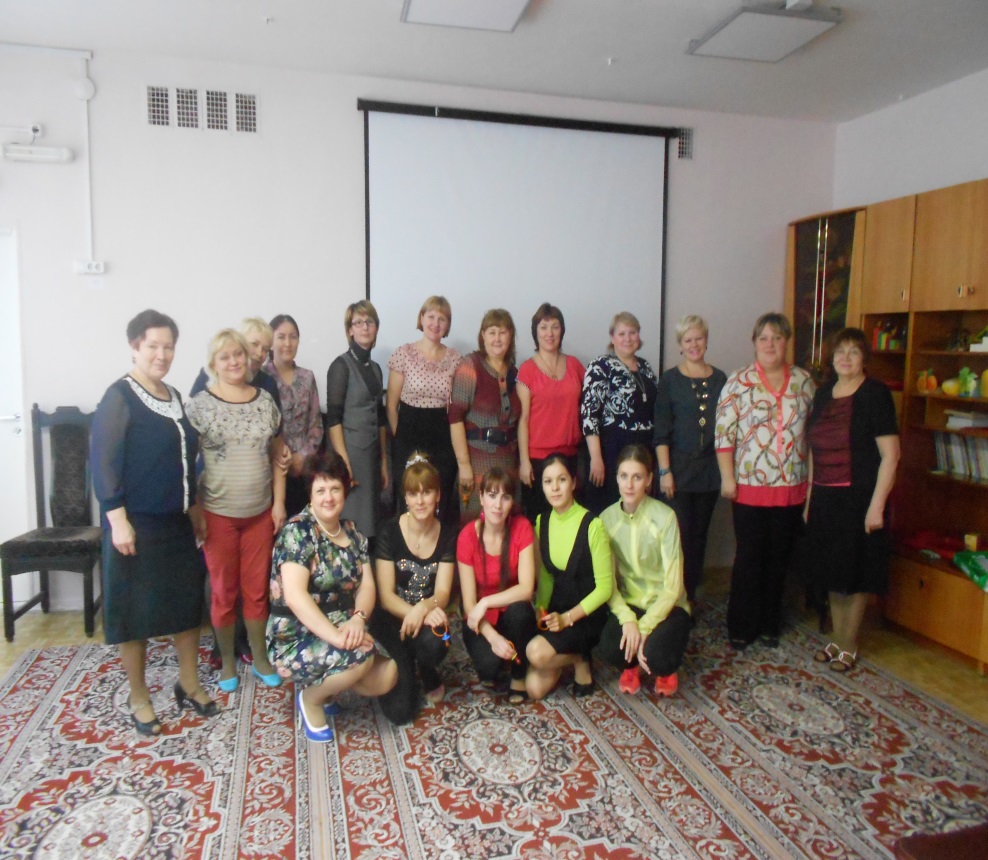 Цветы для Вас!!!